水棲昆蟲生態戶外教學嘉義縣竹崎鄉朴子溪106/05/05
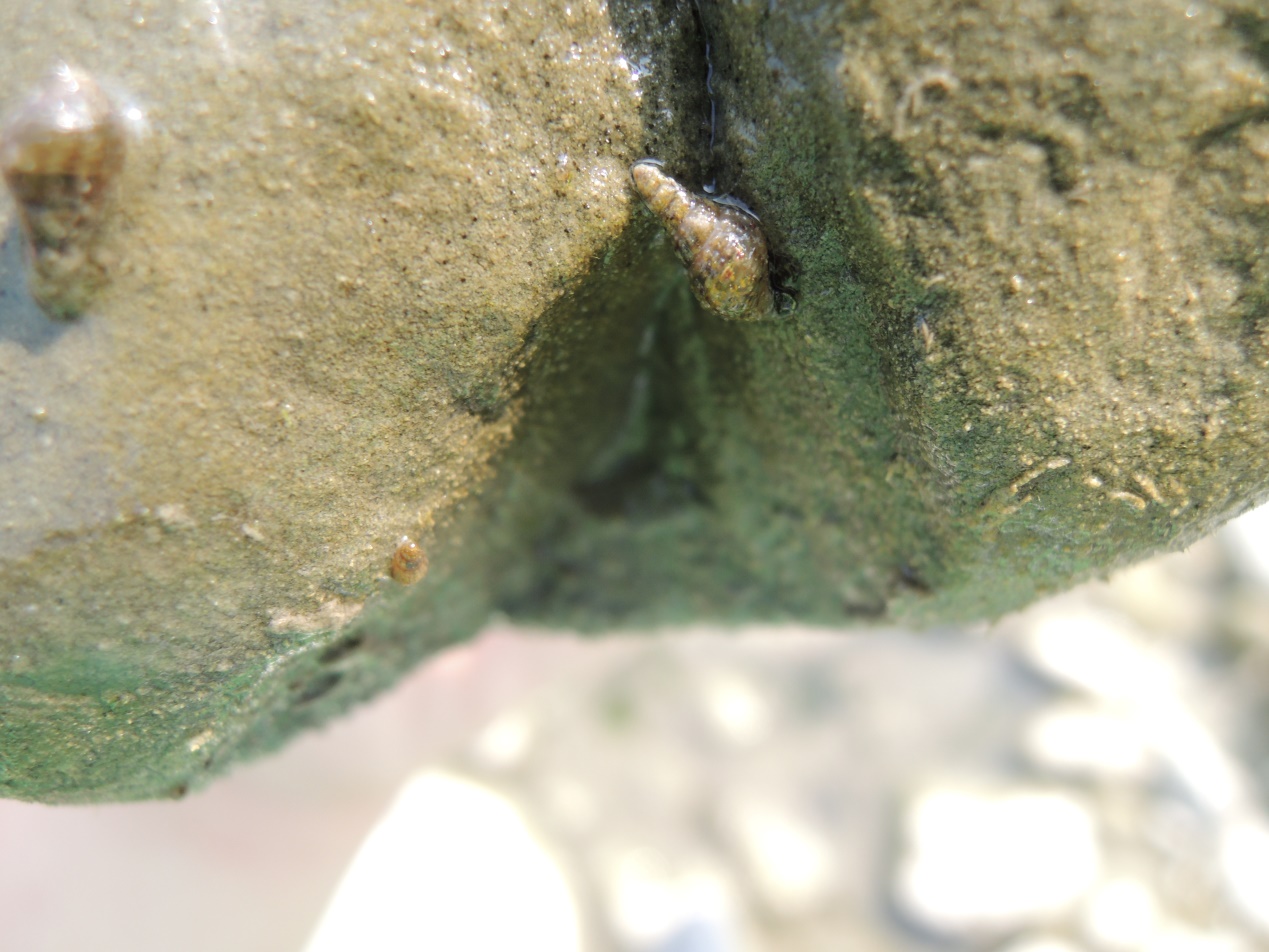 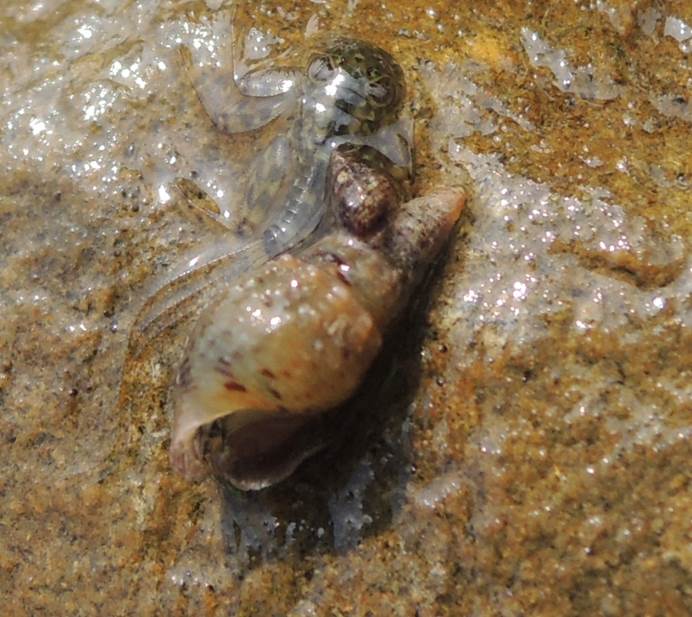 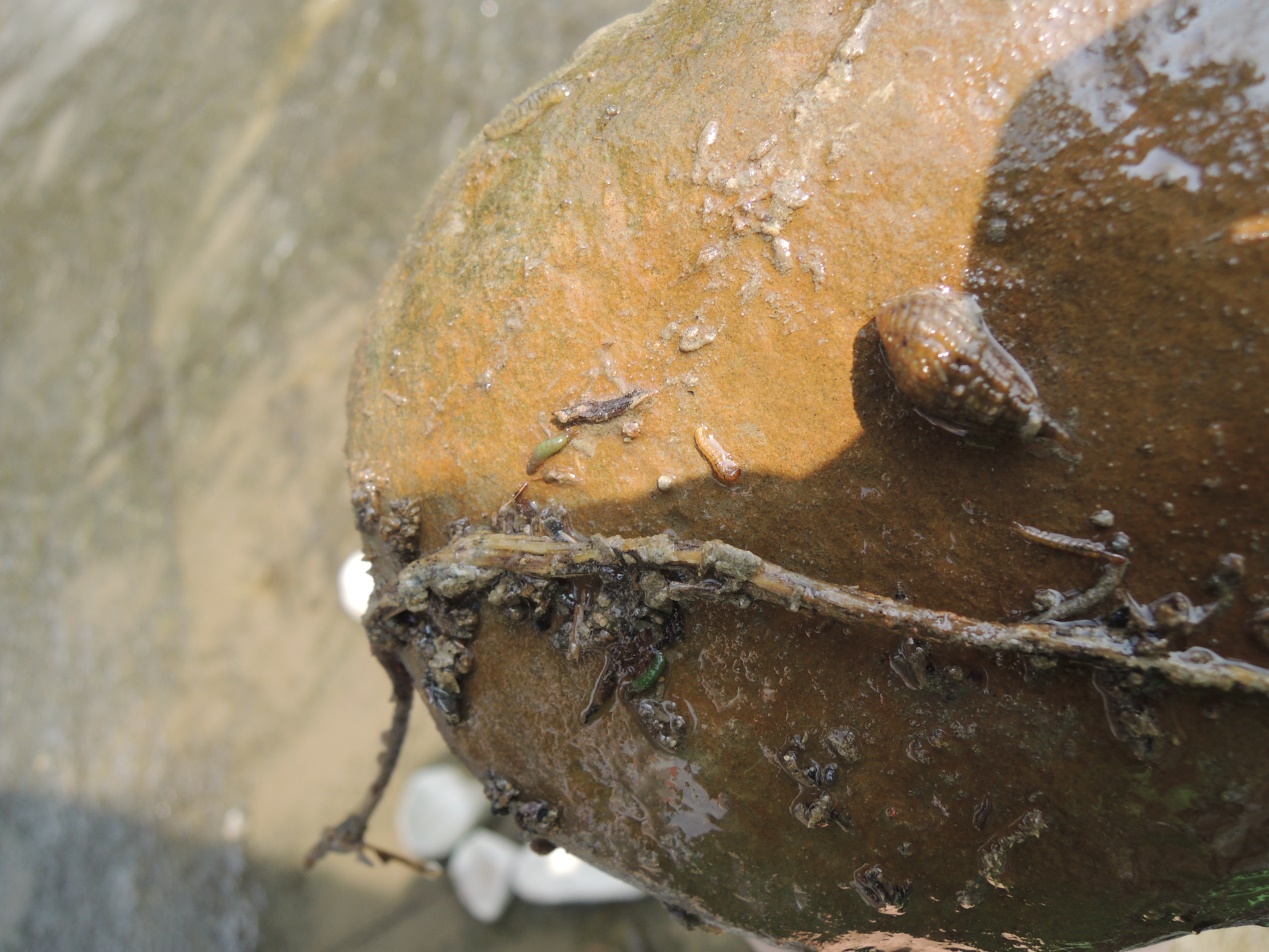 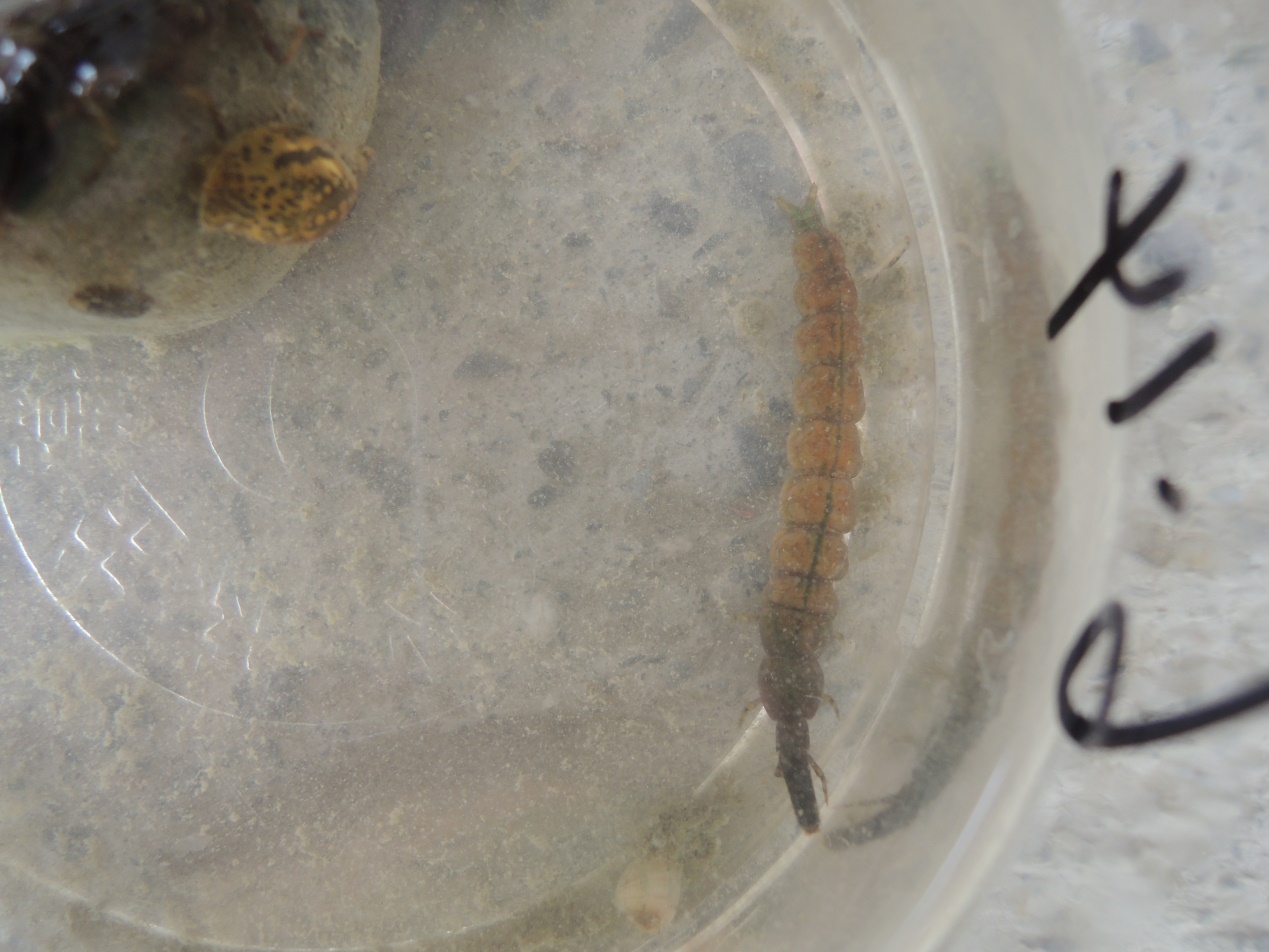 蜷貝類
椎實螺
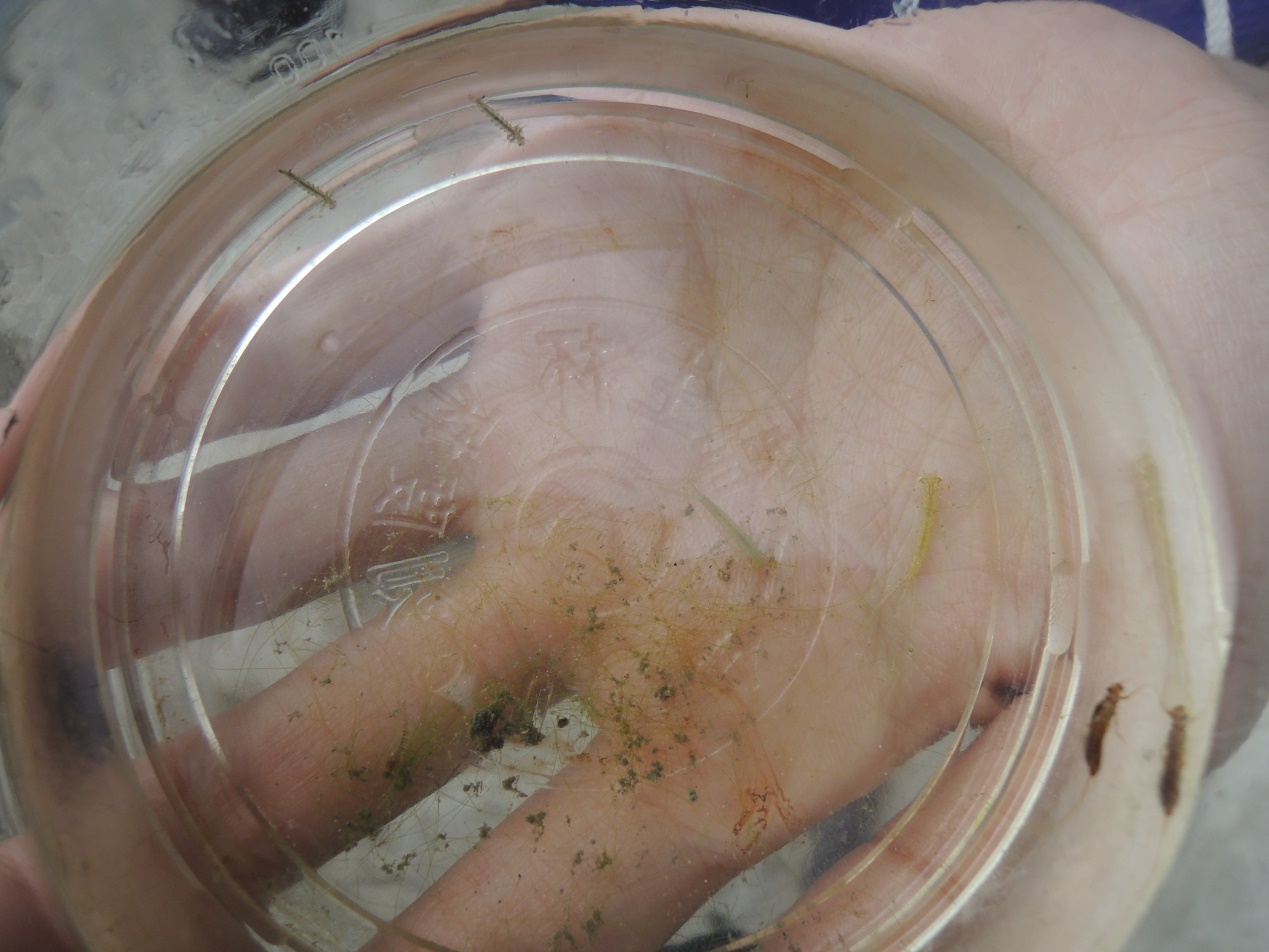 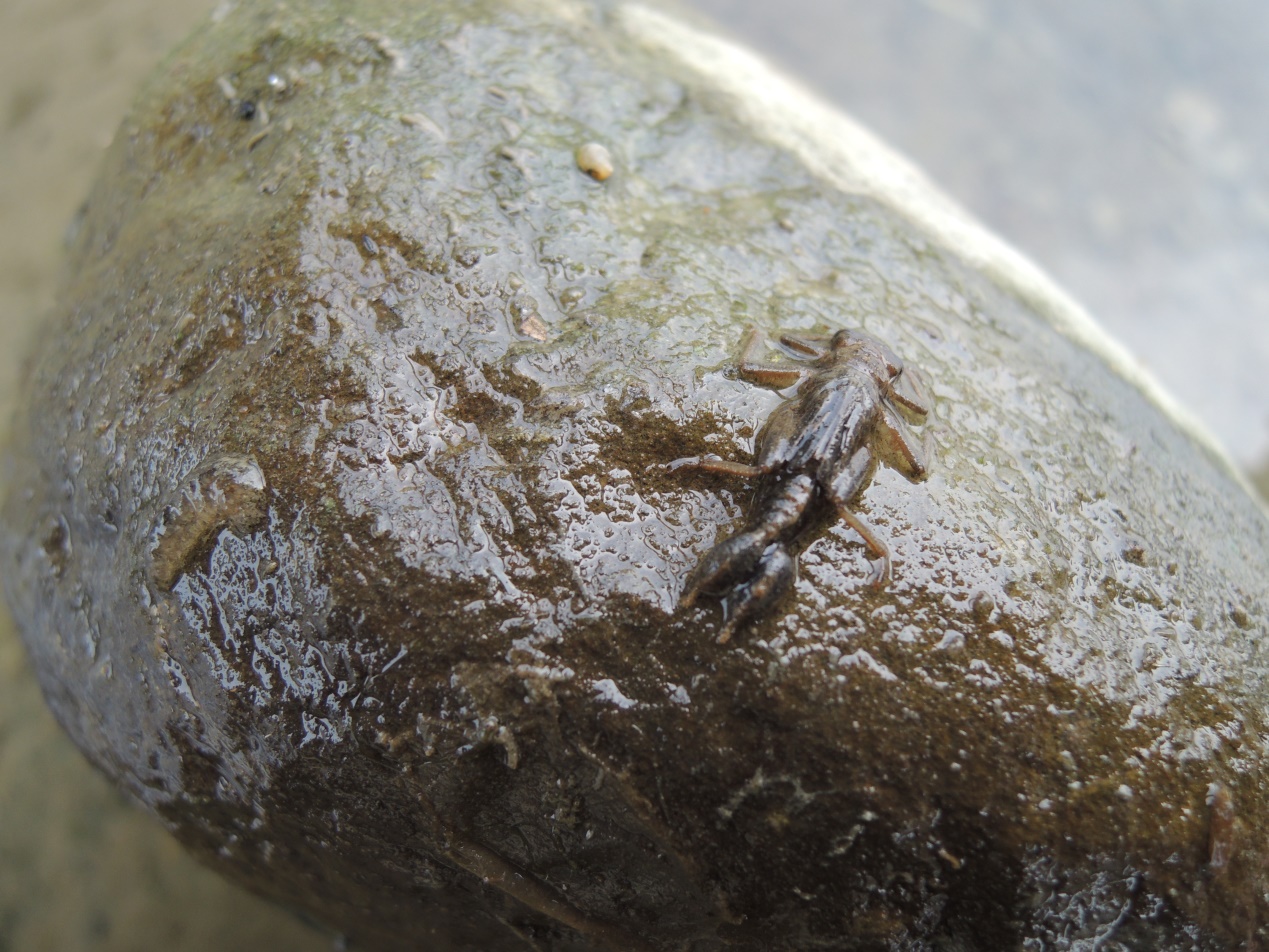 豆娘水蠆
豆娘水蠆
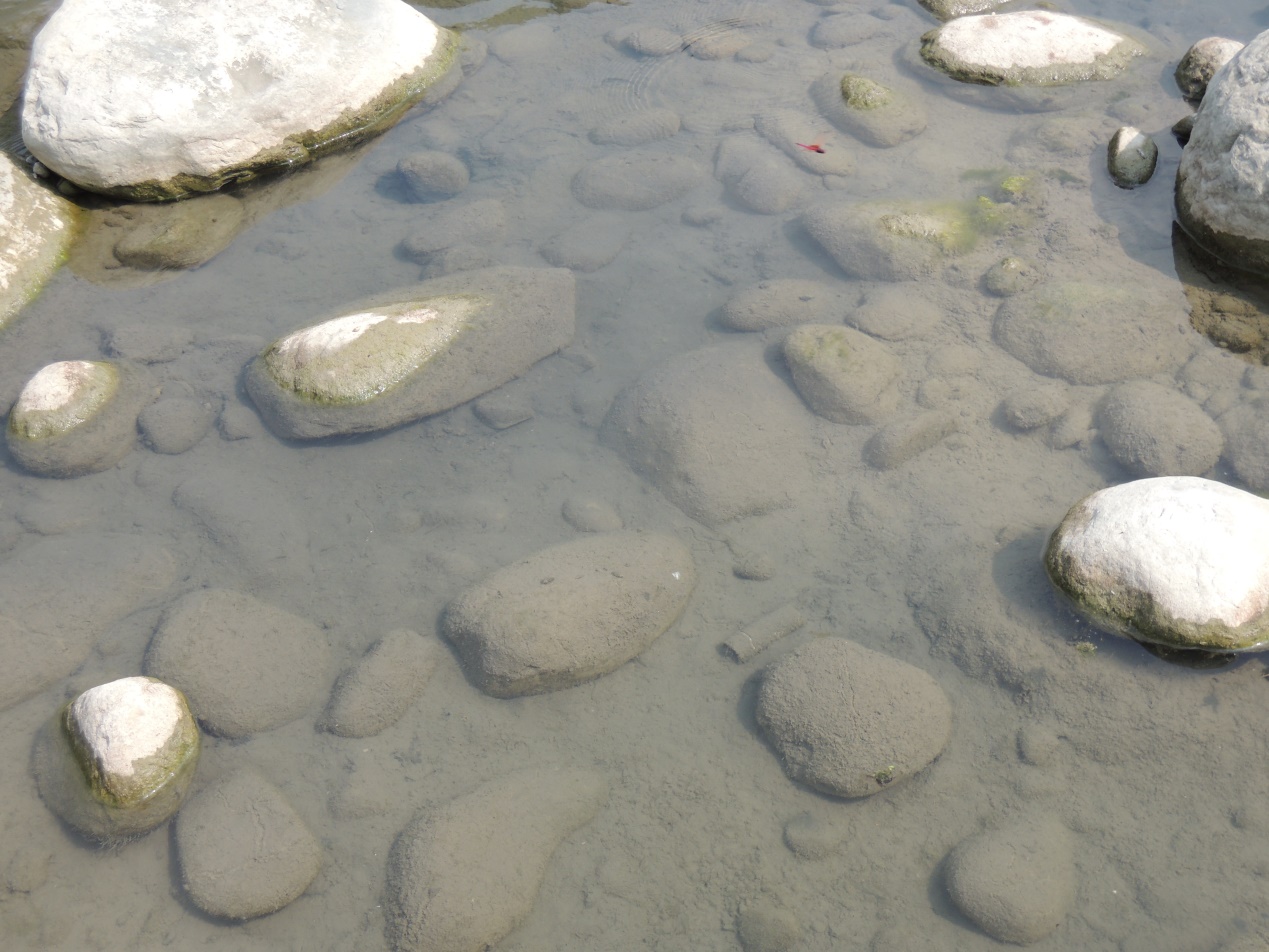 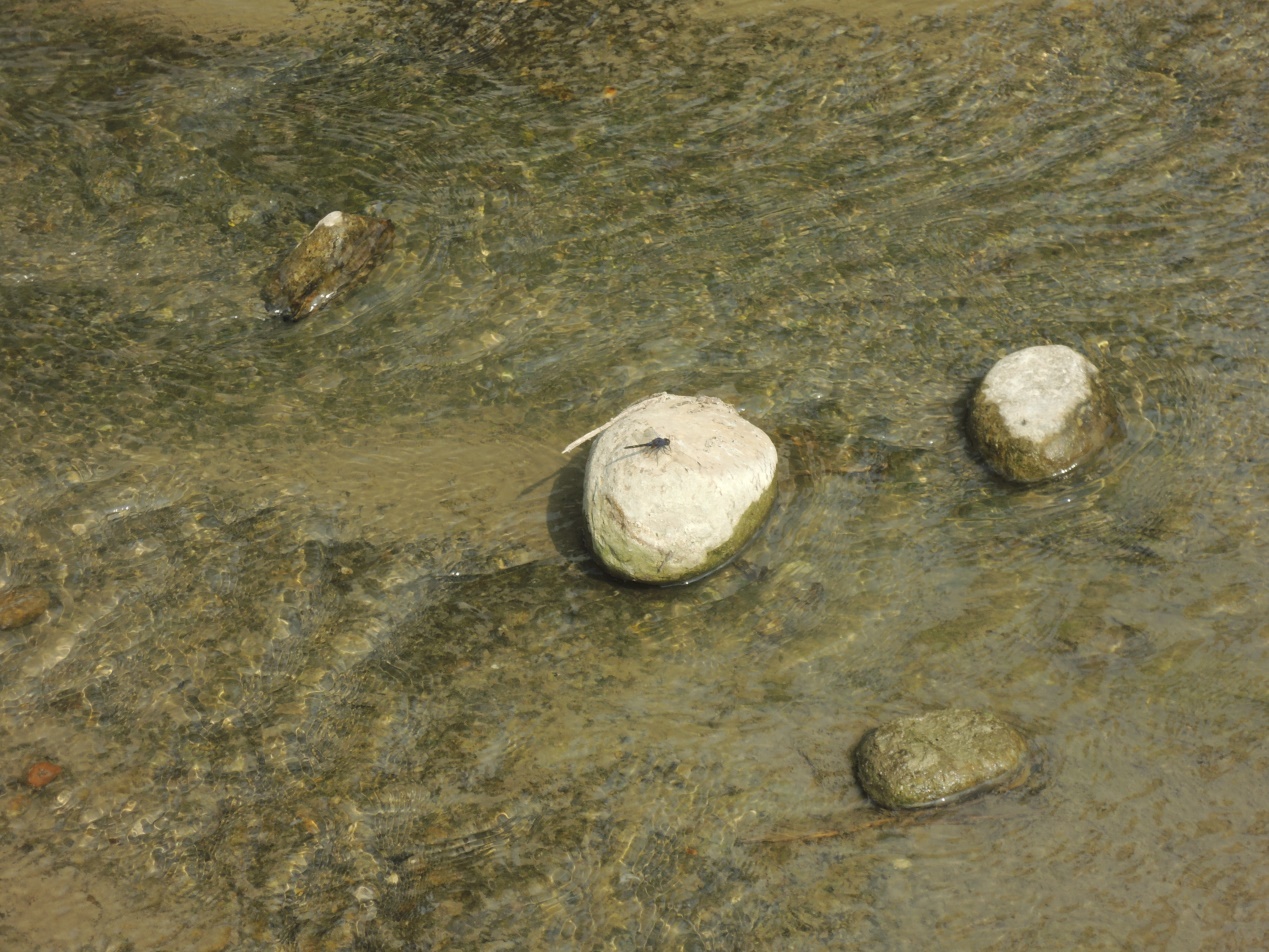 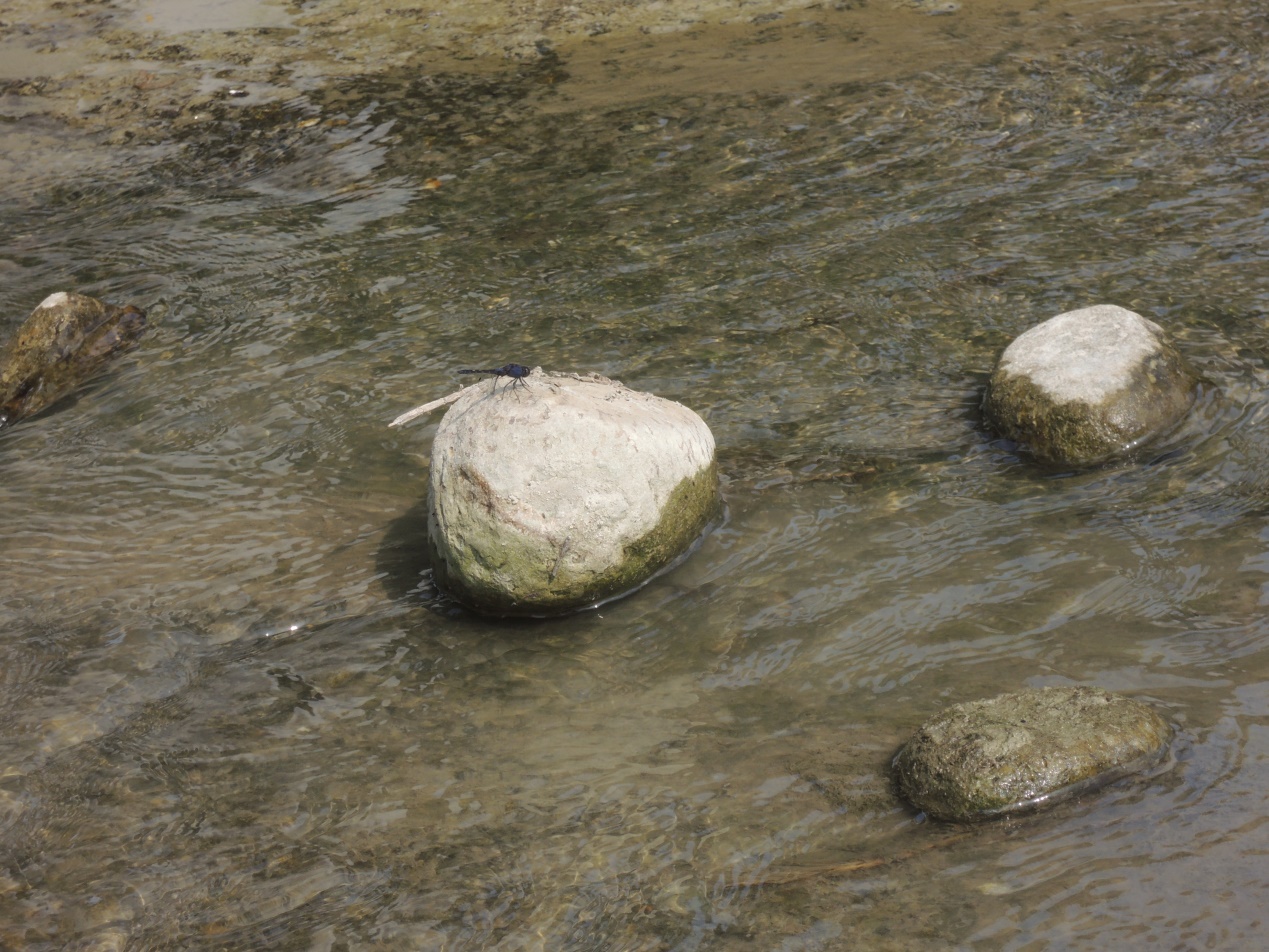 霜白蜻蜓
蜻蛉科
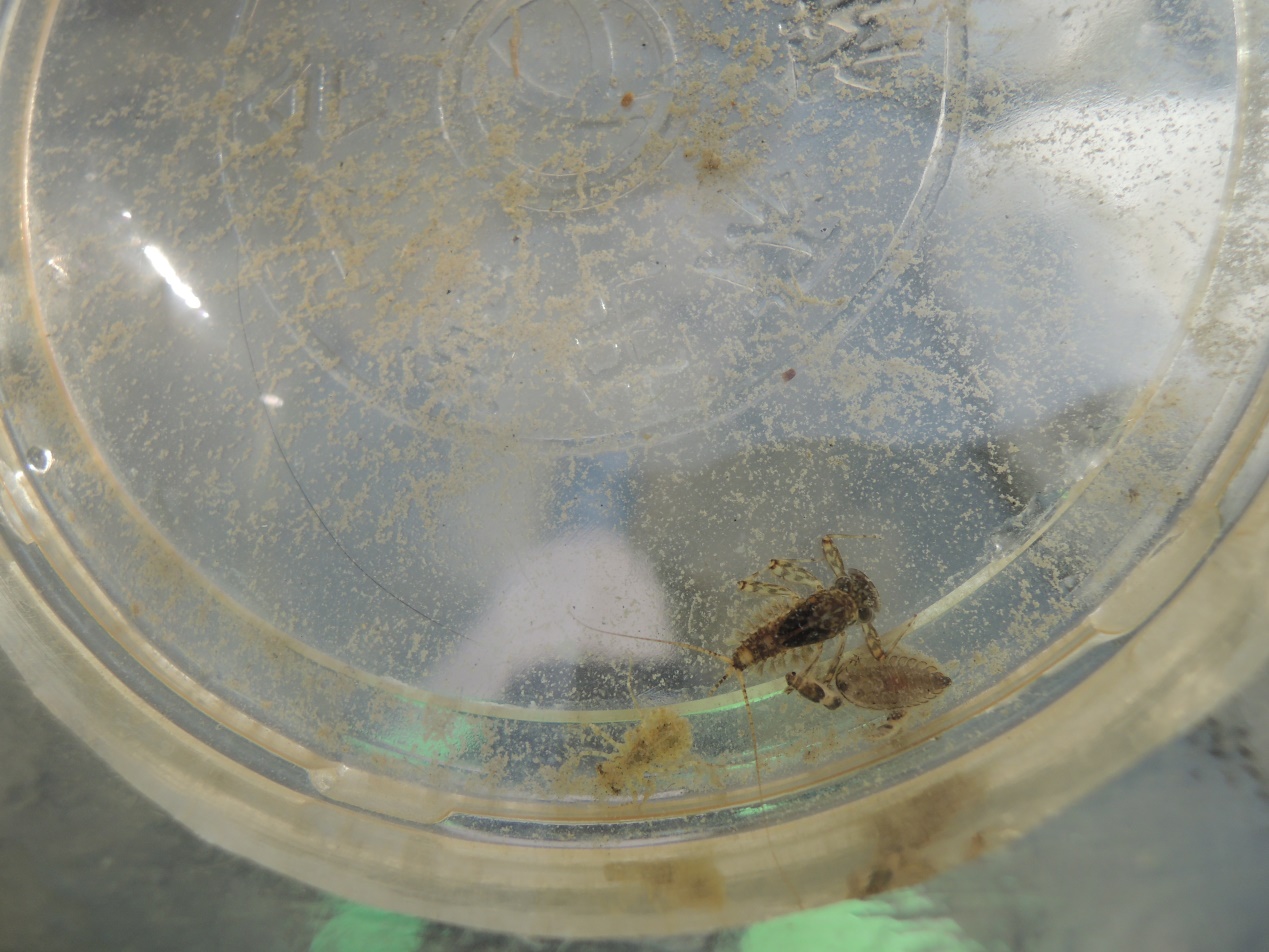 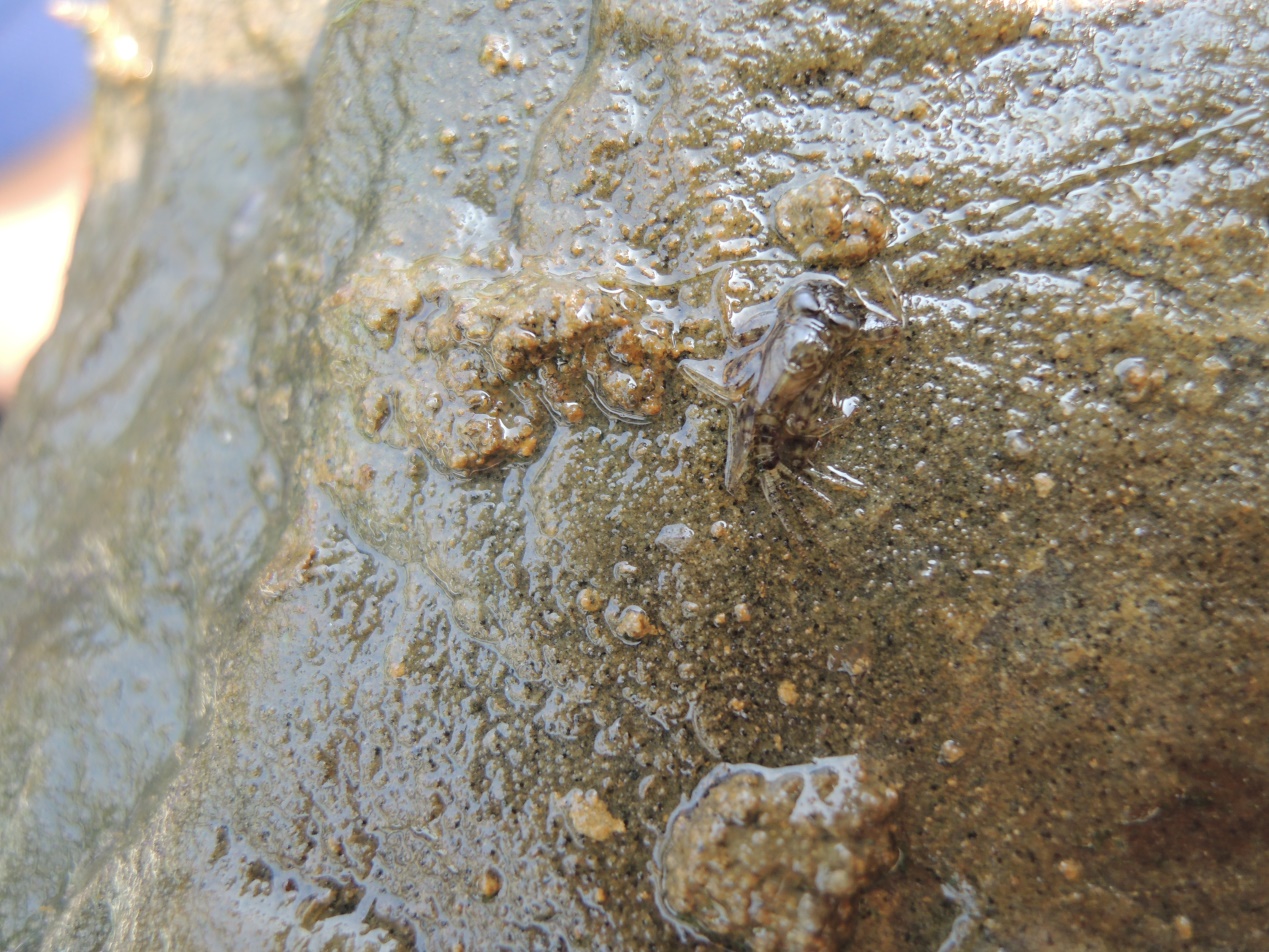 扁蜉蝣
扁泥蟲
腹面觀
扁蜉蝣
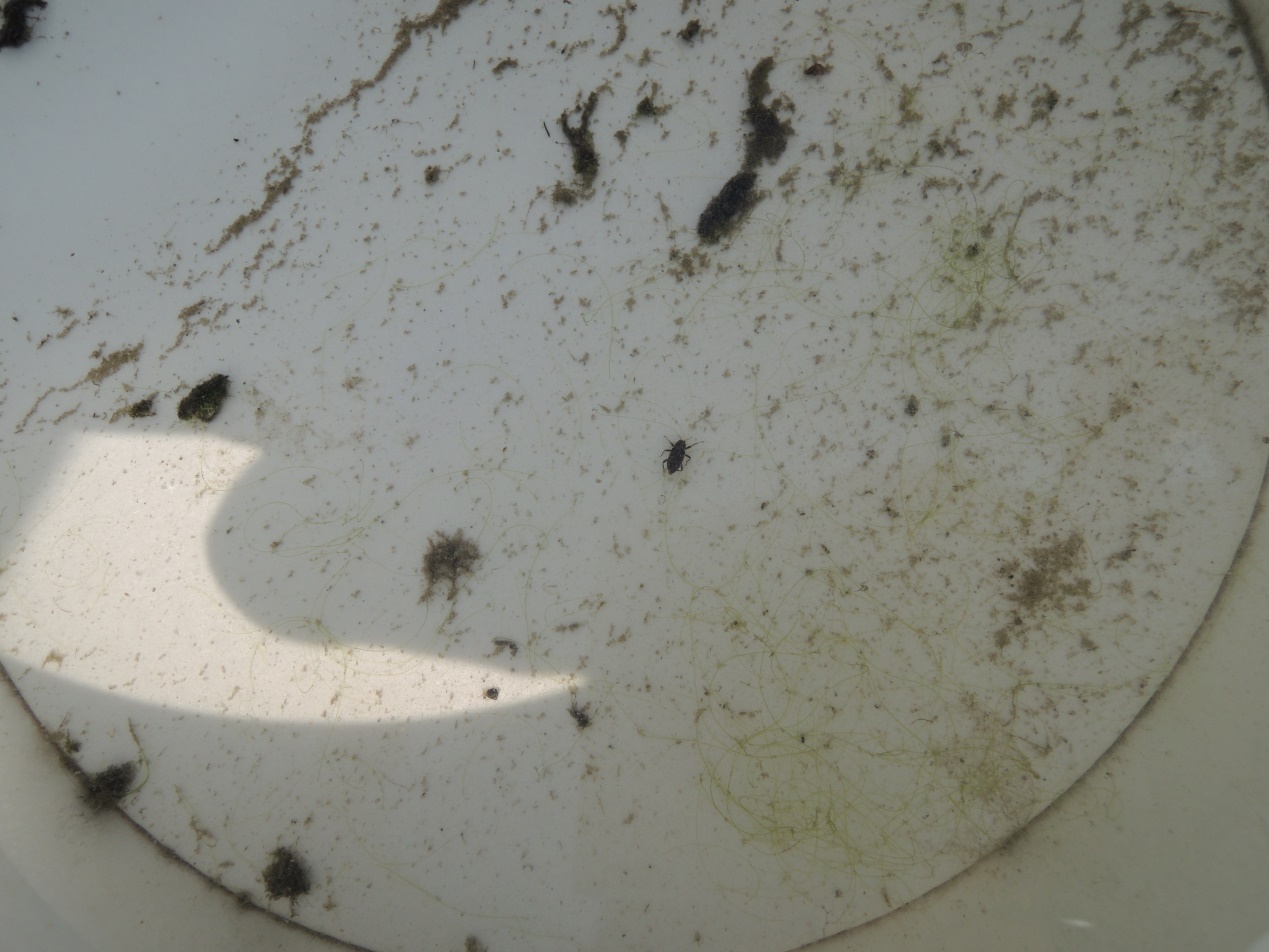 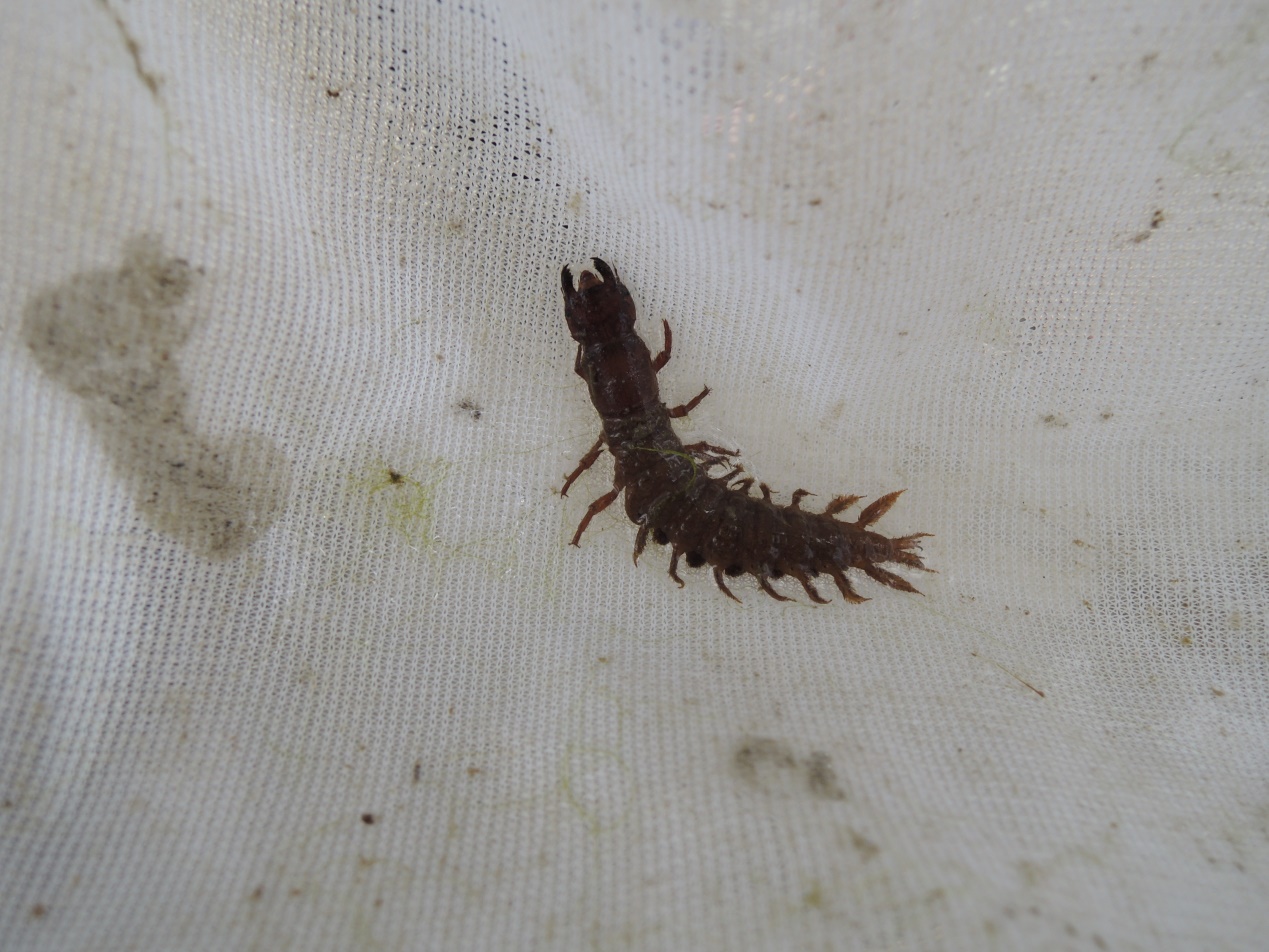 長腳泥蟲科
石蛉科稚蟲水蜈蚣
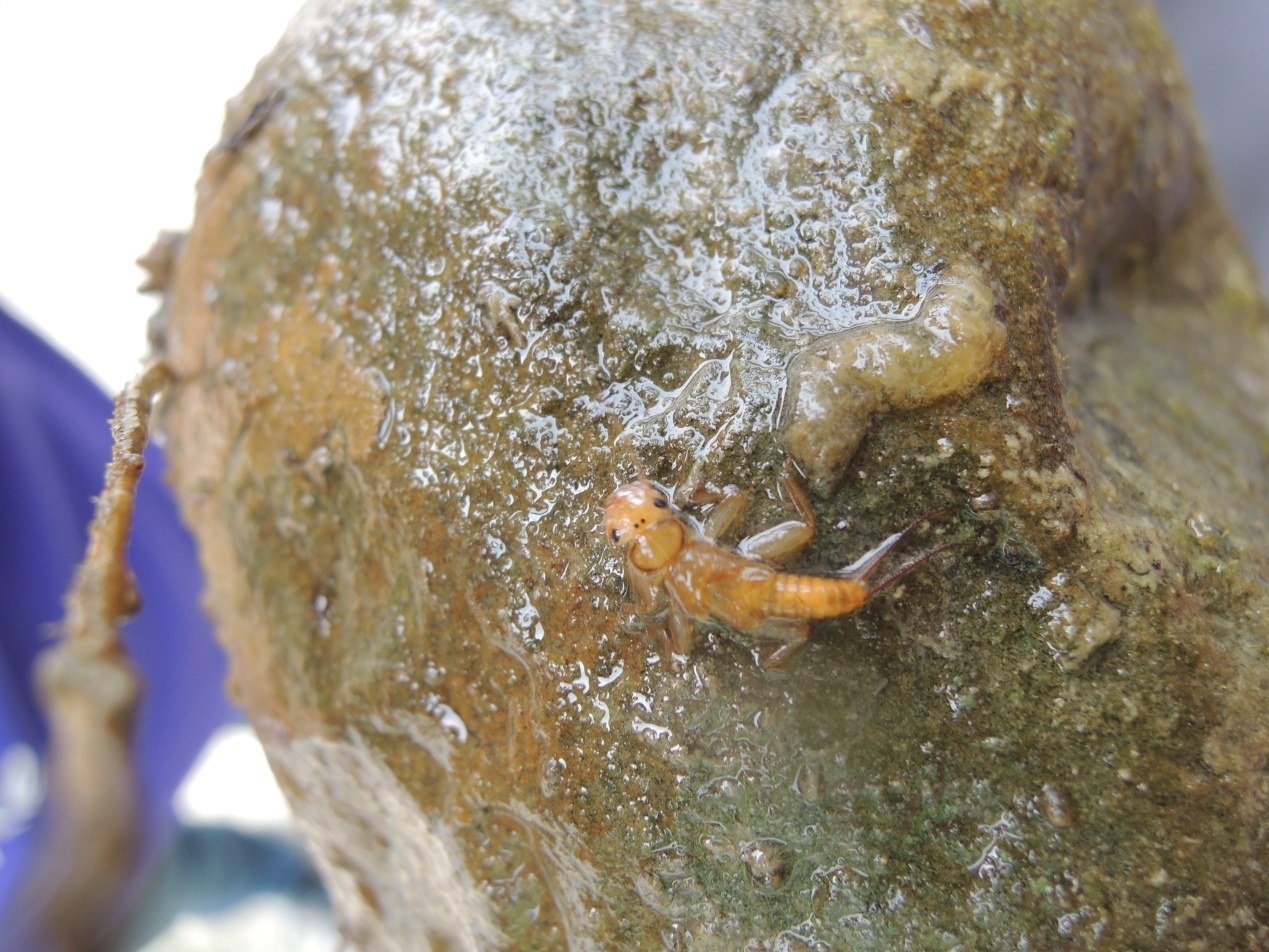 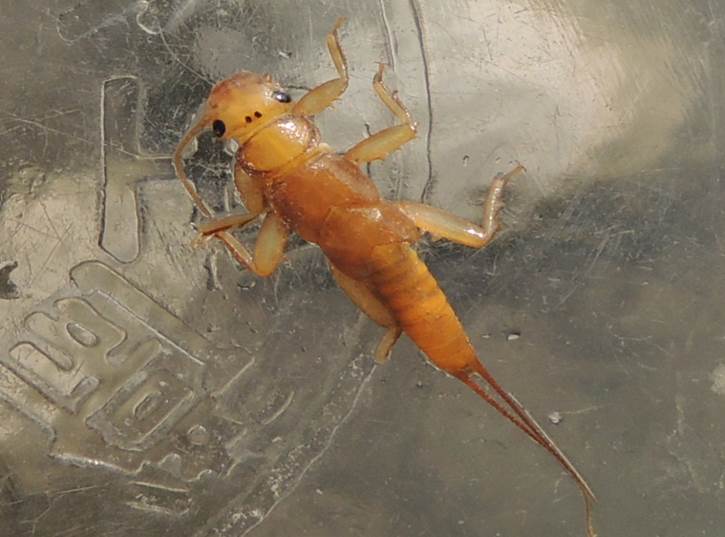 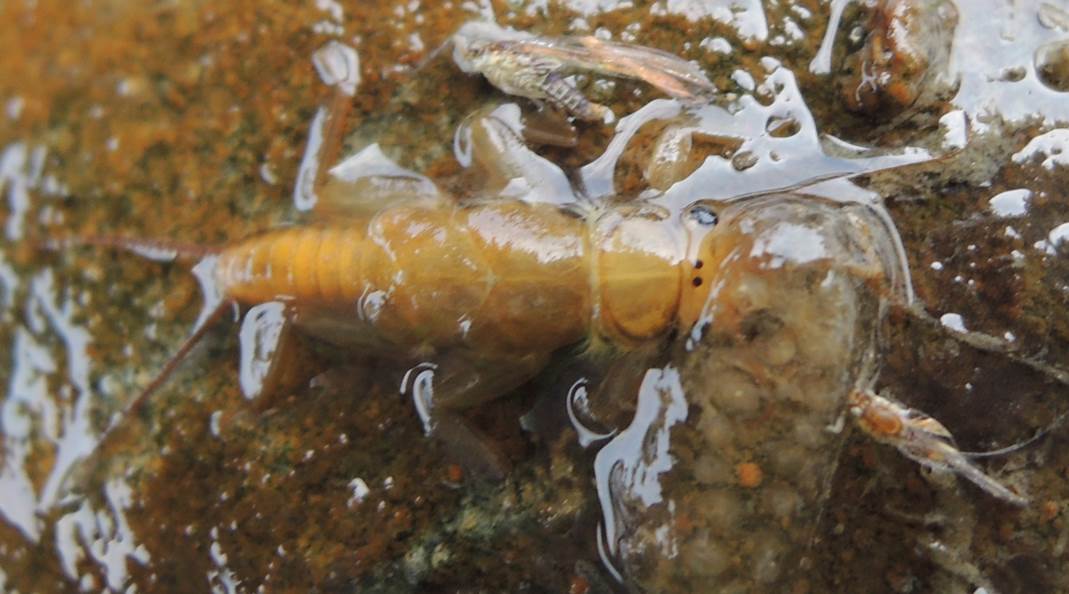 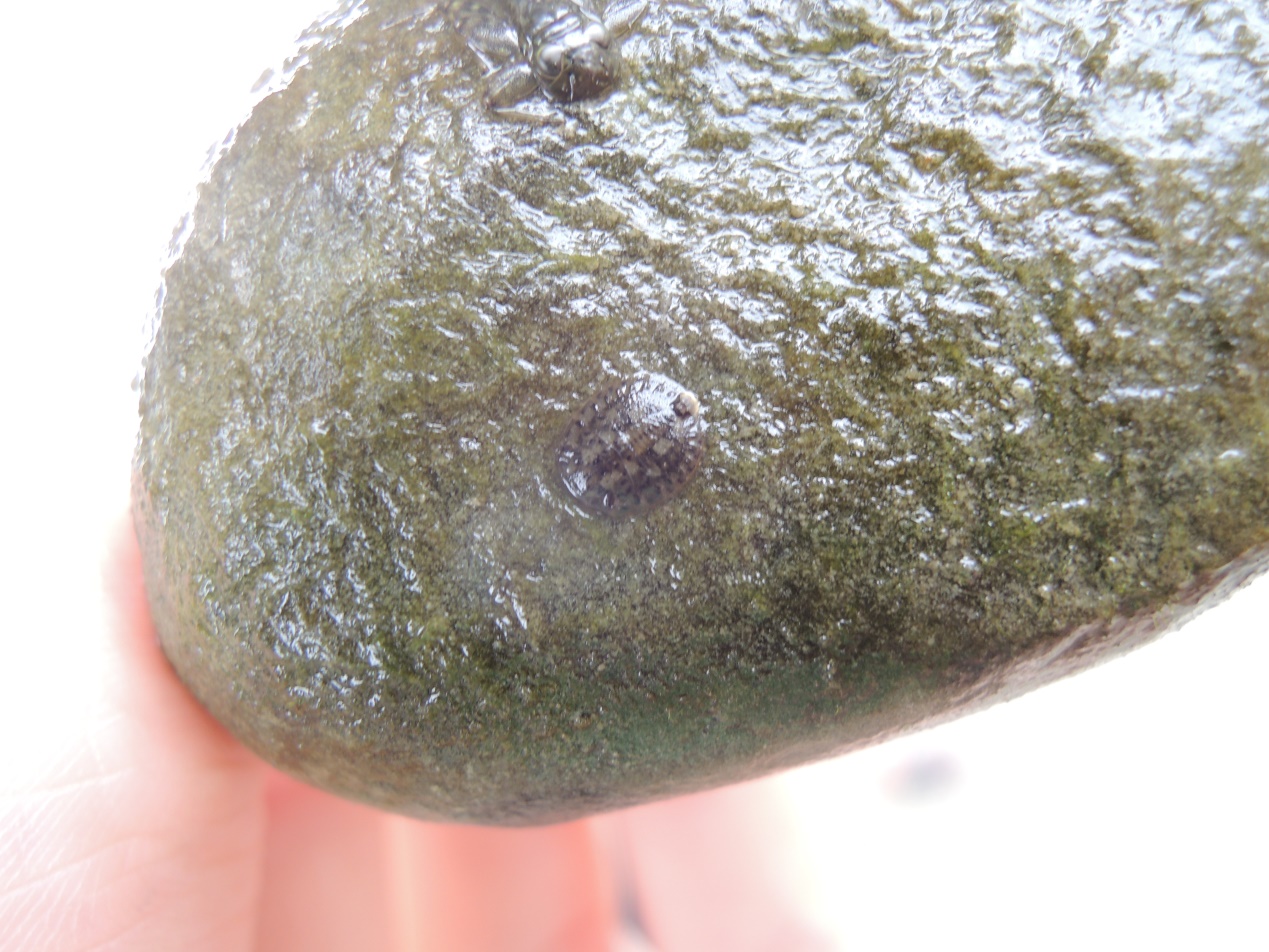 胸鰓
扁泥蟲正面觀
短尾石蠅科
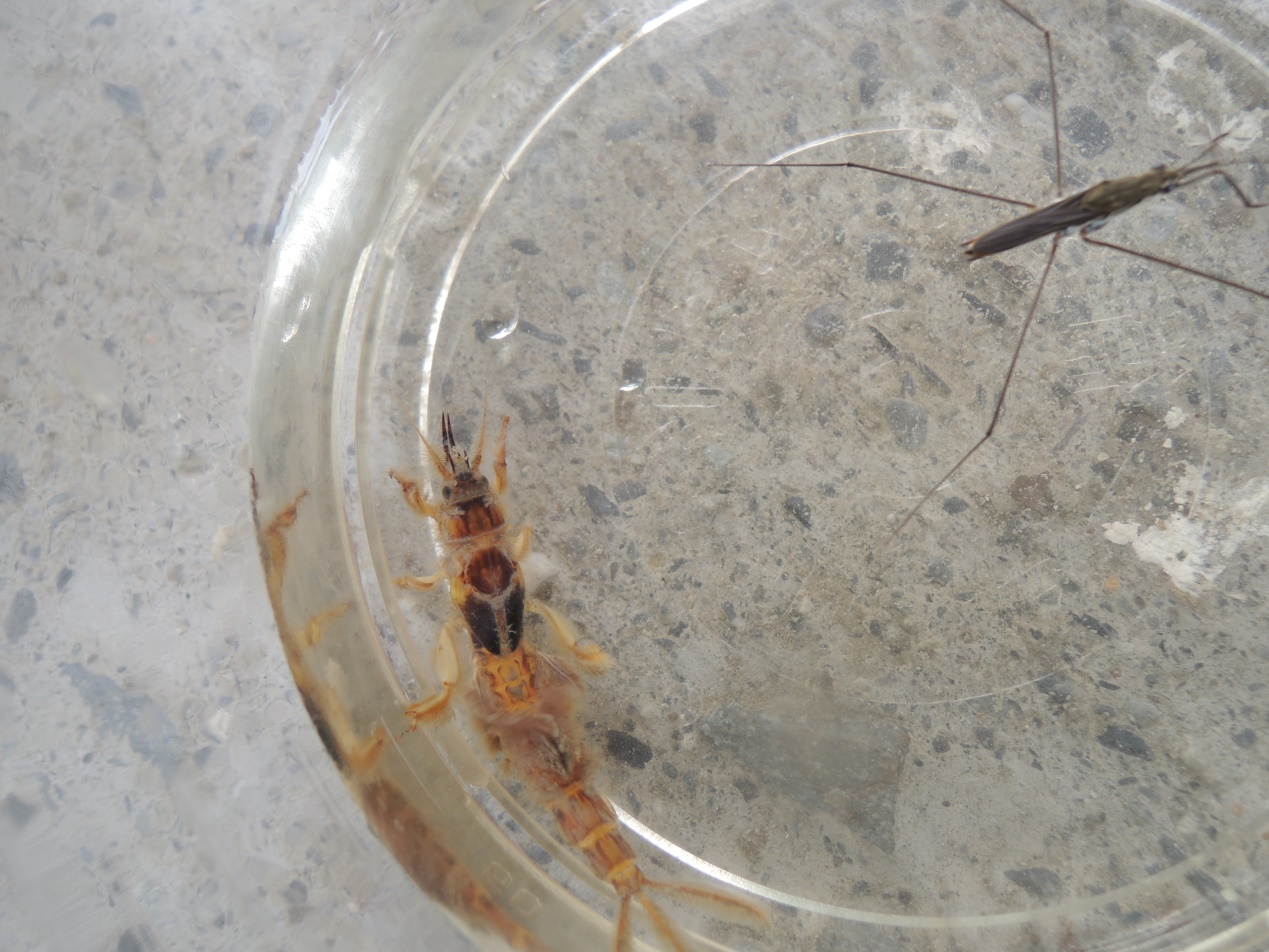 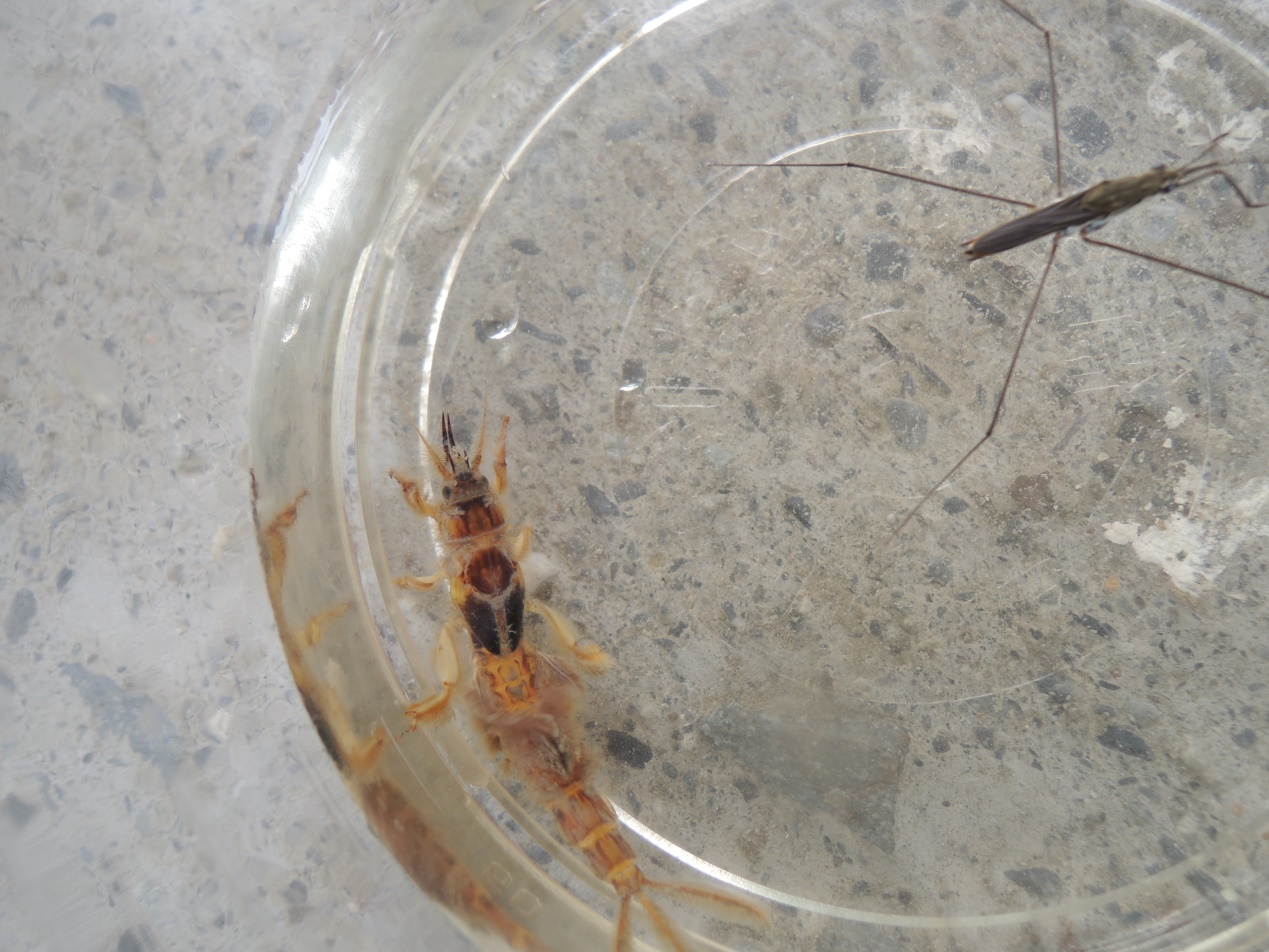 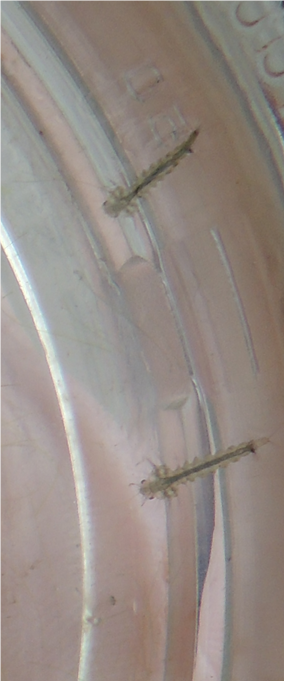 蜉蝣科
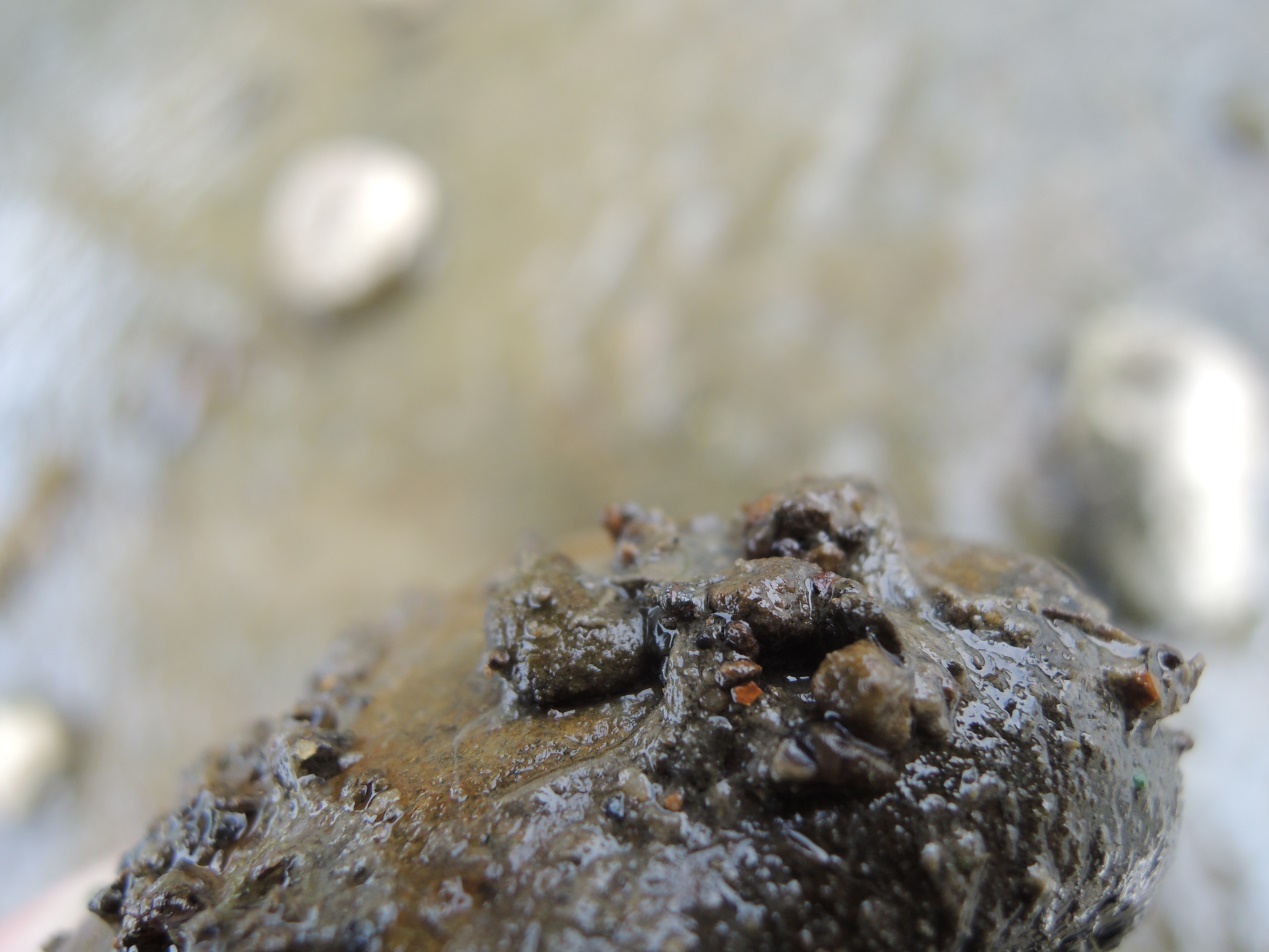 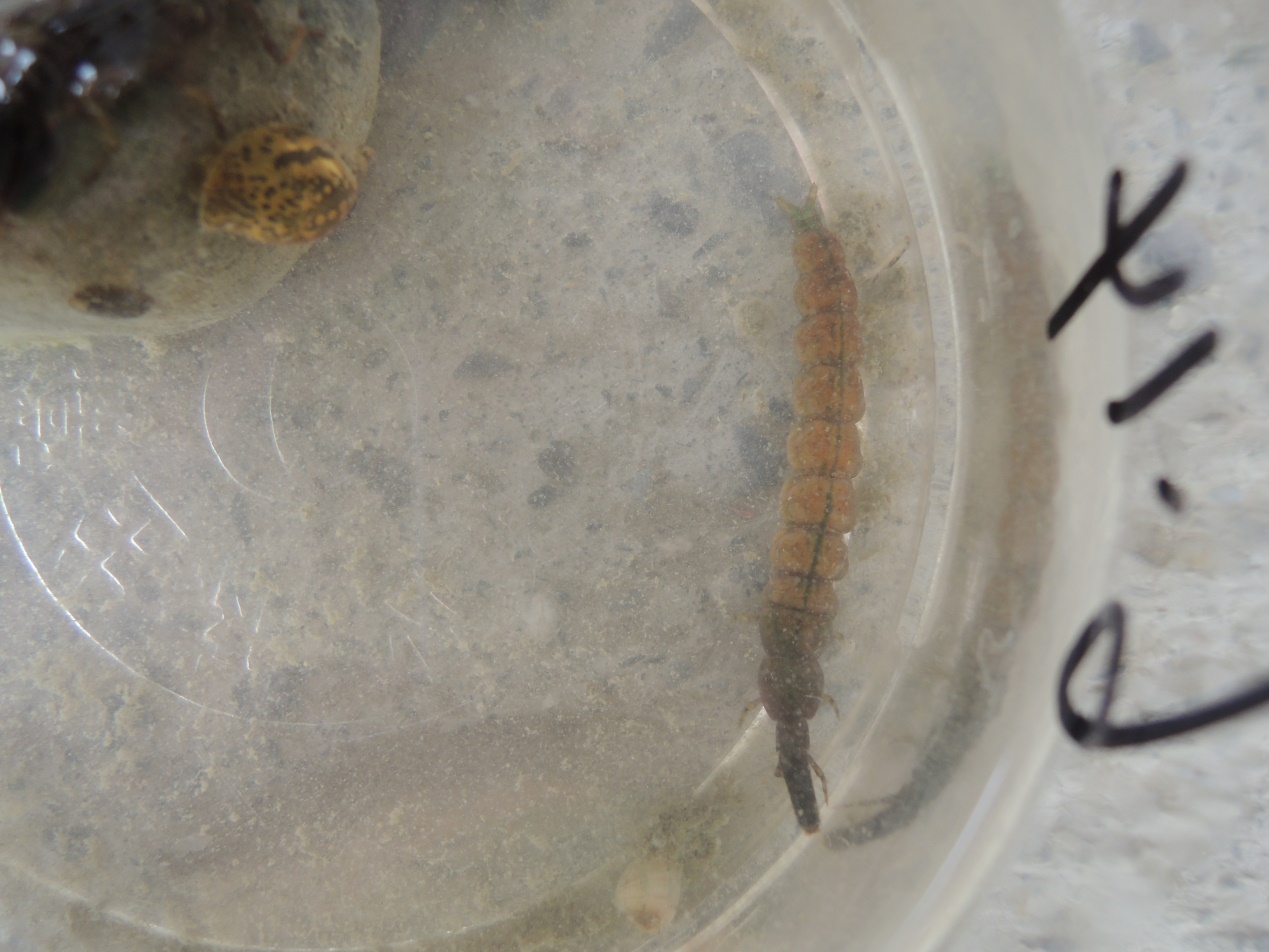 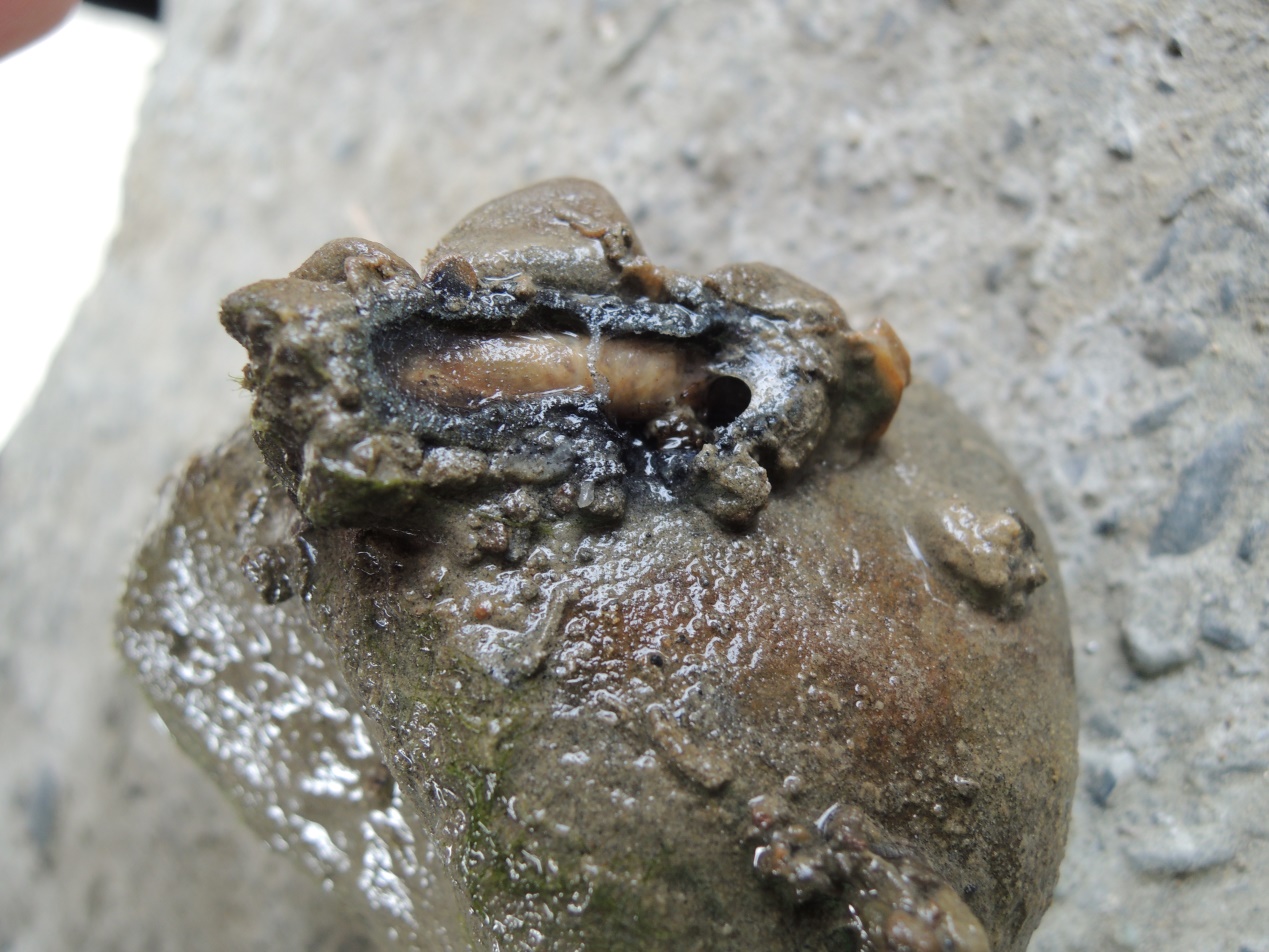 長鬚石蠶蛾
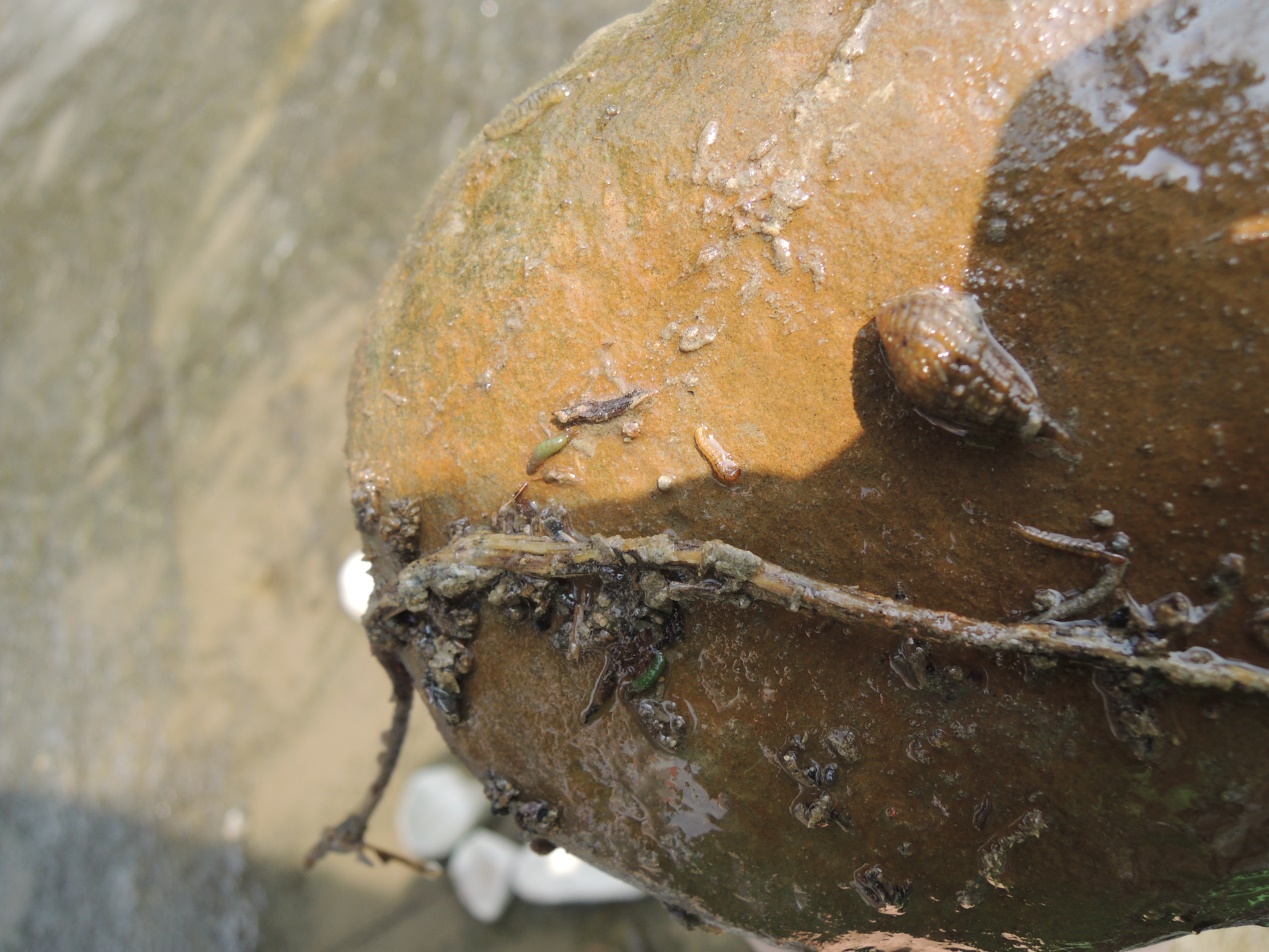 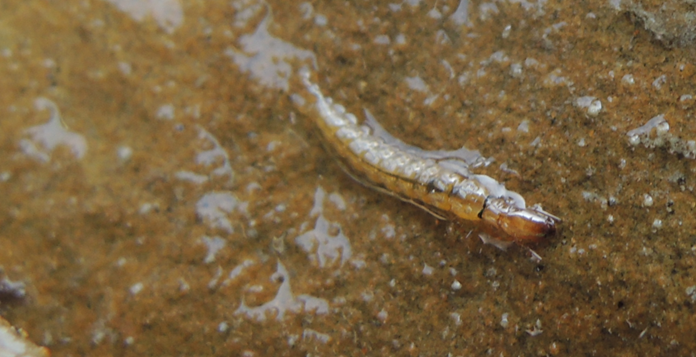 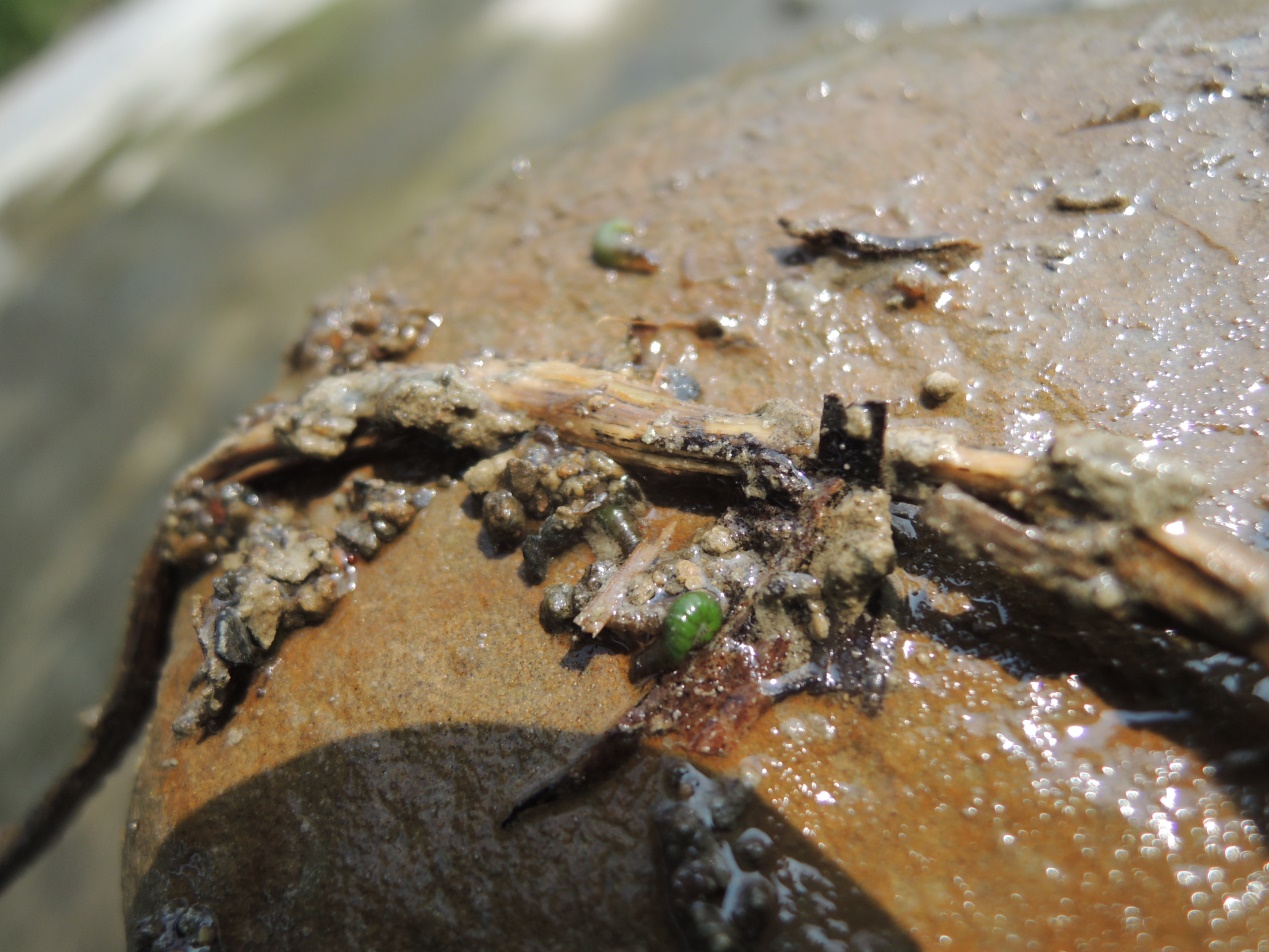 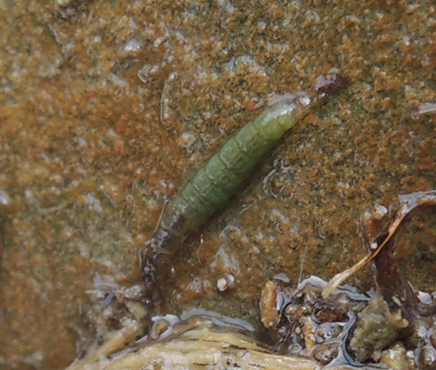 岩石上有築巢與不築巢的石蠶蛾稚蟲
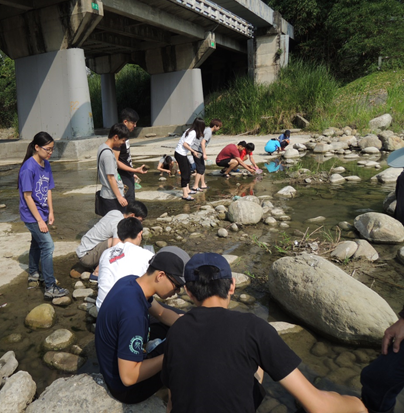 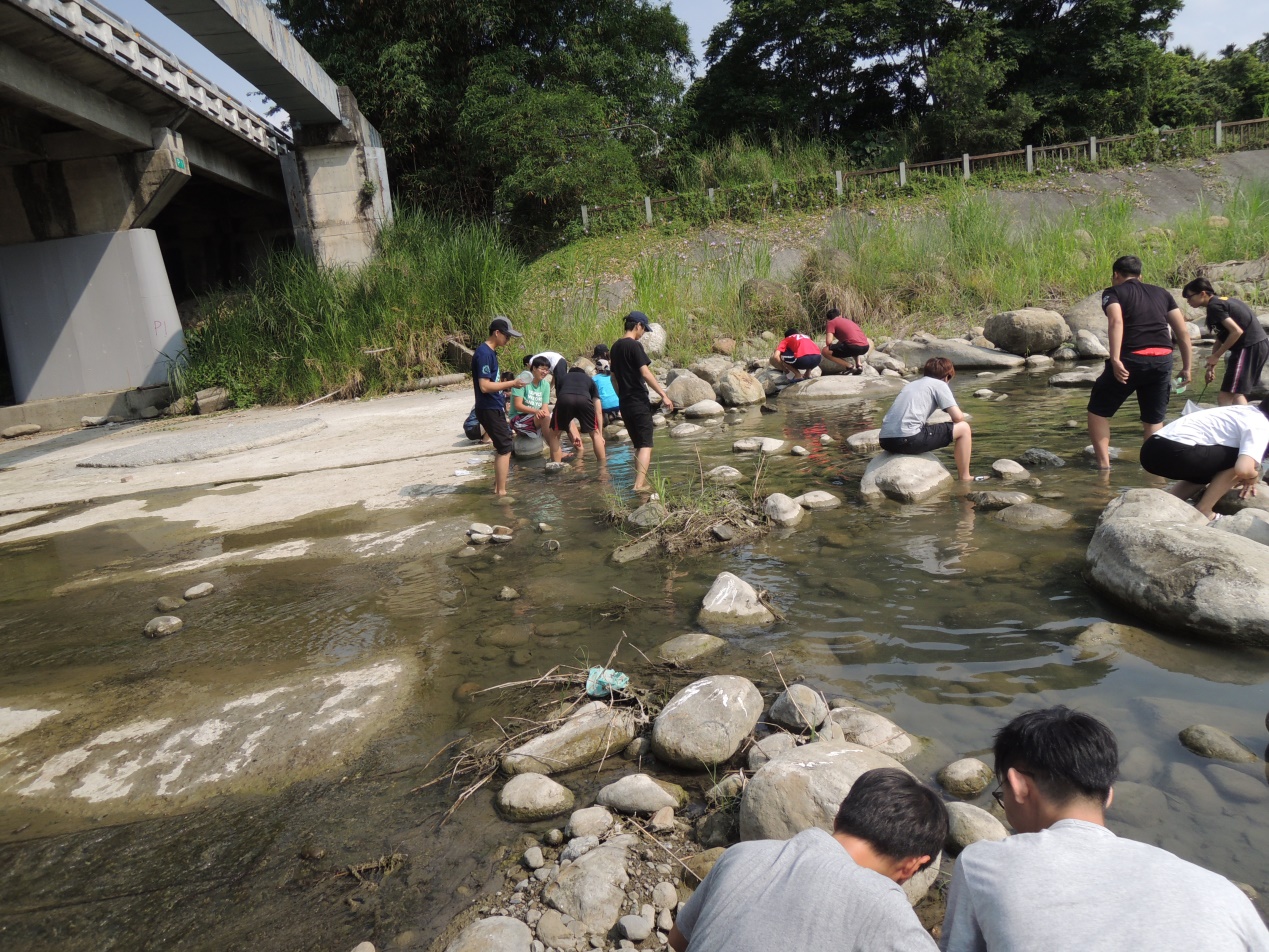 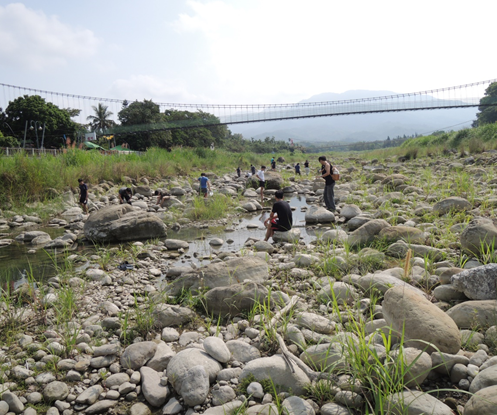 學生在嘉義朴子溪，調查、採集水棲昆蟲和水生物情形